Katholische Religionslehre
Seminar 2015/17
am
Riemenscheider-Gymnasium Würzburg
1. Fachsitzung am 15.09.2016
Von meiner Zeit als Referendar(in) erwarte ich mir, …
Vom K-Seminar erwarte ich mir, …
1. Seminarteilnehmer/innen
2. Organisation der ersten Wochen
Hörstundenab nächster Woche beginnen die Hörstunden für alle Referendare: Teilnahme an ausgewählten Stunden Ihres Seminarlehrers:
Bitte beachten: Mozartgymnasium gegenüber des Mainfrankentheaters.
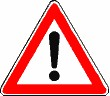 Bitte beachten: Stühle mitbringen!
3. Erfahrungen
Welche Beobachtungen habe ich im RU bislang gemacht?
Was hat mich positiv / negativ überrascht?
Was hat mich erschreckt?
Welche Rolle spielt der Lehrer im Unterricht?
Wie erlebe ich die SchülerInnen?
Wo sehe ich die größten Schwierigkeiten beim ersten Lehrversuch?
Fühle ich mich durch mein Studium gut vorbereitet?